Financing for Urban Renewal and
Economic Development
2020 User Conference
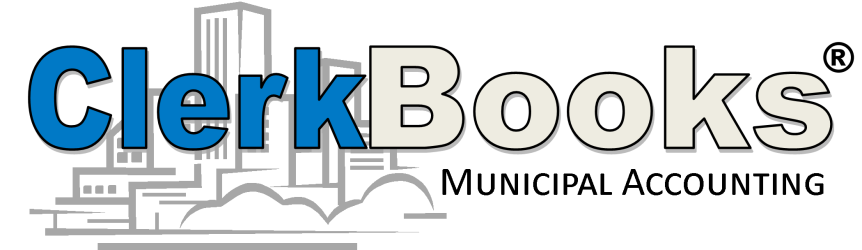 Agenda
Introduction to Financing Tools
Financing Basics
Different Financing Tools
TIF
Revolving Loan Funds
State EDC Tools
CDAs / RAs / BIDs
Other Financing Tools
Resources
Intro to Financing Tools
Municipalities have many financing options at their disposal
Every development is different and should be treated as such
Factors to be analyzed with each tool
Cost/benefit or risk/reward
Payback period
Goals of the community
Financing Tools
Pay-Go – Use budgeted revenues to pay for capital projects and equipment. Generally used for smaller capital projects or equipment.
Sale of Assets – Use revenue from sale of unused assets or trade-in of assets being replaced
Lease Purchase Agreements – Usually used for equipment too expensive for pay-go but the cost and useful life don’t make sense for L-T debt.
Donations – Contributions for a specific project or piece of equipment.
Federal, State and Local Grants and Tax Credits – Funds do not have to be repaid. Can allow the City to do more projects.
Bonds – Bonds are issued, and the debt is repaid over several years. Both current and future users of the project will pay for the project. Two primary types of Bonds: General Obligation (GO) or Revenue. 
State Revolving Loan Programs – Depending on the program interest rates may be lower and some programs utilize a simple application process rather than going through a costly formal borrowing process.
Bank Loans – Can be an easy form of debt to obtain but is usually obtained at a higher interest rate.
TIF Financing – Additional property tax revenues from new development are used to pay for capital improvements.
Special Assessments – Property owner pays for a portion of the capital project that has direct benefit to their property.
Private Sector Participation – Developer Agreements
TIF
What is TIF?
Tax Increment Financing (TIF) is a financing mechanism commonly used to encourage development in a defined Urban Renewal or Economic Development area. 
It is a joint partnership between municipality, school district, county and technical college taxing districts
How does TIF work? 
It involves freezing the tax base (property values) within a designated area.  
Property taxes levied against the frozen tax base continues to provide revenue to all taxing authorities (counties, cities, schools, etc.).   
Property taxes levied against the increased property values in the designated area provide revenue to the taxing authority that created the TIF to finance improvements made until the TIF ends.   
Once the improvements are paid off, the district is closed, TIF ends, and property taxes are apportioned among all taxing authorities.
TIF
Example of Tax Allocation
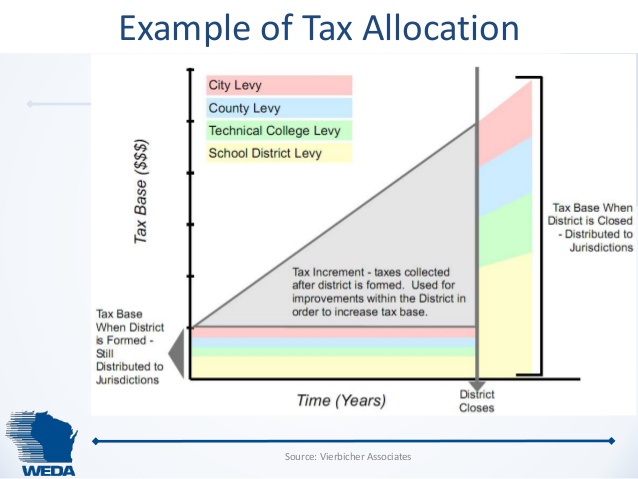 TIF
When is TIF needed and appropriate?
“But for…” clause
Difficult site/project in normal circumstances
To meet the goals of the community
To prepare an area for development
TIF
Underutilized Property
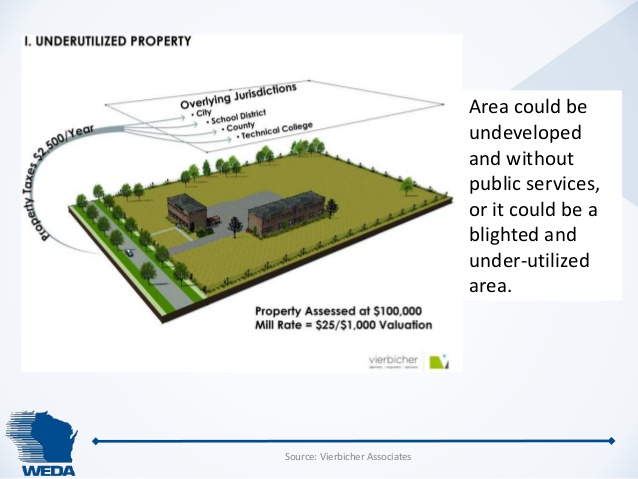 TIF
During TIF
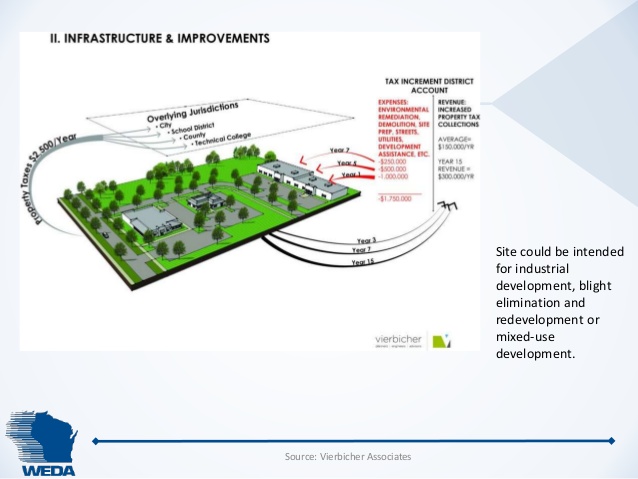 TIF
After TIF
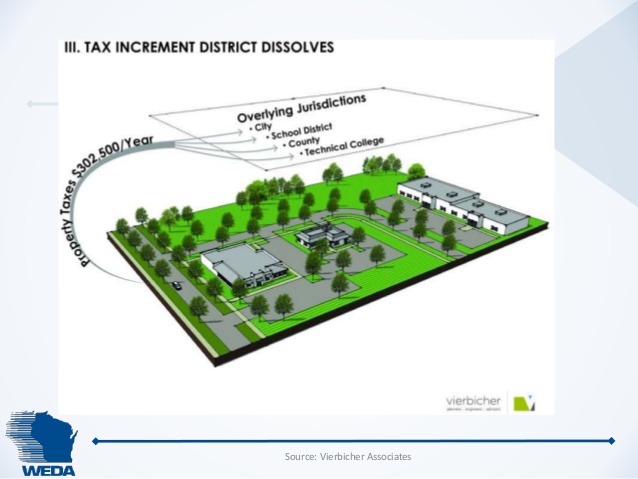 TIF
Methods for funding TIDs (Tax Increment Districts)
City borrowing
GO Bonds, Revenue Bonds, Loans, etc..
Internal Loans (from other Funds)
Increments are used to pay off debt
Pay-as-you-go (also called “Developer Funded”)
Developer pays costs up front and as property taxes are paid by developer, a reimbursement (%) is paid back to developer until incentive is paid off
Many municipalities like this because risk is on the developer, not the municipality
Some municipalities don’t like this because they loose a significant amount of control
Revolving Loan Funds
Primary goal is to provide gap financing in a start-up, expansion, new development or redevelopment project
Incentive is typically lower interest rate than a private bank
Many RLFs are regionalized...such as housing rehab programs (CDBG / HUD)
State EDC Tools
For Businesses
Direct Loans
ED Tax Credits
Jobs Tax Credits
Training Grants
Industrial Development Bonds
Angel and Early Seed Investment Tax Credits
Technology Development Fund
Export Assistance
State EDC Tools
For Municipalities
Brownfield Grants (site assessment and cleanup)
Community Development Block Grant Funds
Planning
Blight
Public Facilities
Downtown Development
Mainstreet Programs
CDAs / RAs / BIDs
Community Development Authorities / Redevelopment Authorities
A separate body politic for the purpose of carrying out blight elimination, slum clearance, urban renewal programs and projects and housing projects
Power to borrow money, condemn property, buy and sell property
May also act as agent of city for planning and carrying out housing and redevelopment programs
Business Improvement Districts
Financing mechanism for downtown improvement organizations
Businesses must agree to form BID
BIDs fund former Mainstreet Districts and other organizations which work to improve business districts
Other Financing
Levy – don’t overlook utilizing general tax revenue to meet development goals
Iowa – Capital Projects Levy, Debt Service Levy
Special Assessments
Private sector – foundations or other community benefactors are often willing to contribute to important projects that mean something to them or their family
Tax Credits – fund a variety of projects from Low Income Housing to commercial developments in certain qualifying areas
Resources
Dorsey and Whitney
League of Cities and Towns
[State] Department of Economic Development
USDA (United States Department of Agriculture)
Rural Development
[State] Revolving Fund
[State] Office of Tourism
[State] Grants and Loans
[State] Intercap
[State] Community Foundations
fundsnetservices.com
Grants.gov
In Closing
It doesn’t matter how big or small your community is, there are multiple sources for funding projects
Choosing the right tool for the project can be tricky, but there are resources available to help you make the right decision
You are the leaders – you don’t have to know all the hows – you just need to know the whats, whys & whens
Whether your community is moving forward, or falling behind is completely up to you
You can choose to steer the ship, or let the current steer you
Those who think they can, and those who think they can’t are both correct